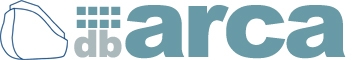 Drug resistance profile at failureof integrase inhibitors containing regimens
Antiretroviral Resistance Cohort Analysis
www.hivarca.net
April 20, 2016
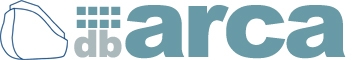 Drug resistance profile at failureof integrase inhibitors containing regimens
The driver criterium for the selection of the patients was the availability of a genotypic drug resistance test on integrase region after the start of an antiretroviral regimen containing a INI, according to the viral load; the tests have been performed on RNA from plasma/serum samples, excluding whole blood, PBMC and liquor matrix in order to depict the drug resistance profile to INIs at virological failure.
Since 2008 a total of 294 genotypic drug resistance tests on integrase region at potential virological failure from patients administered with an INI-based antiretroviral regimen has been selected for the analysis.
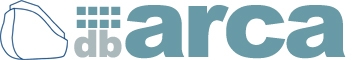 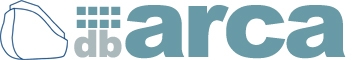 INI genotypic resistance test since 2008
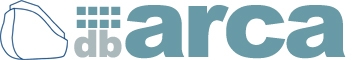 Test Stratification performed at different VL
Total: 184 (known viral load)
33.7%
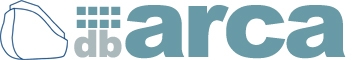 Reasons for INI-based regimen discontinuation
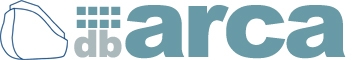 INI major drug resistance mutations according to VL rank
(all INI interruption reasons n=184)
Major: 155 or 148 or 143
Other: other than 155, 148 or 143
None
p=0.01
INI major drug resistance mutations according to VL rank
(only virological/immunological failure n=79)
Major: 155 or 148 or 143
Other: other than 155, 148 or 143
None
p=0.02
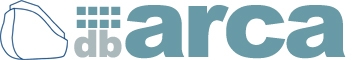 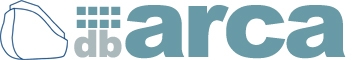 Preliminary results
The GRT at LLV is performed as a routine test, according to the current Guidelines (33.7% for INI tests)
The prevalence of drug-resistance mutations is higher if VL>1000 cp/mL than if VL<1000 cp/mL (both for all patients and for patients presenting virological/immunological failures)
The rate of viral rebound in presence of at least 1 INI major drug resistance mutations (via 155 and/or 148 and/or 143 pathway) is 42.4% and 63.3% for all patients and for only virological/immunological failures, respectively.
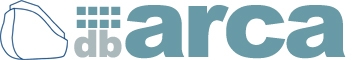 In progress analysis
Impact of viral subtype and gender
Evaluation of background regimen
Presence of 155 vs 148 vs 143 according to VL rank
Co-presence of 155 and/or 148 and/or 143 mutations according to VL rank
Impact of other INI mutation (other than 155, 148 and 143) on susceptibility to INI
Impact of other INI mutation on virological rebound without INI major mutations
Most of the patients have been treated with RAL: evaluation of susceptibility to Elvitegravir and  Dolutegravir